Biogéographie
Mme DADCI SAKRAOUI Rym
Maître de conférences, Département de Biologie
Université Badji Mokhtar Annaba
Informations générales sur la matière
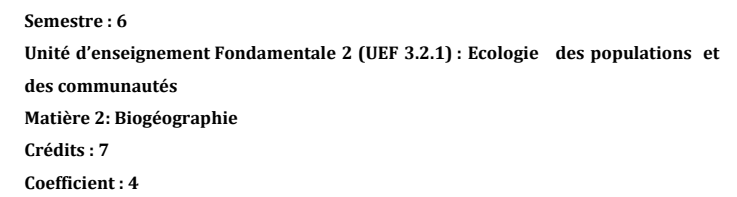 Objectifs et prérequis
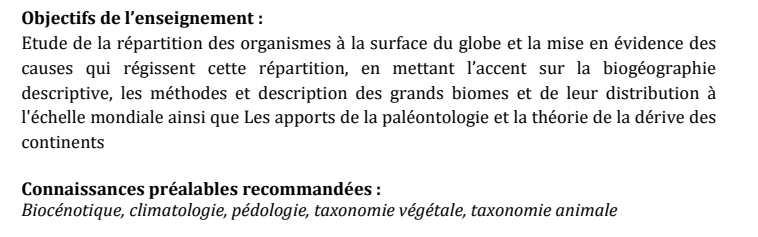 Programme de la matière
Chapitre 1
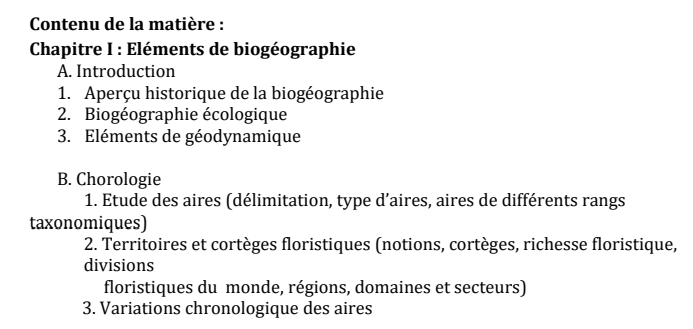 Chapitre 2
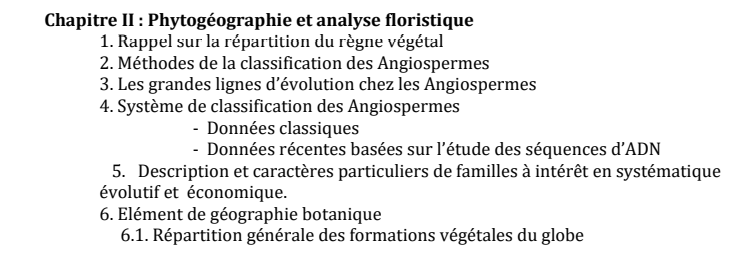 Chapitre 3 & 4
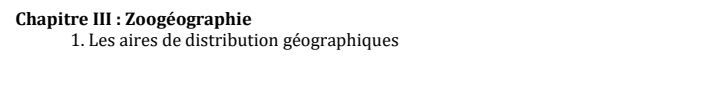 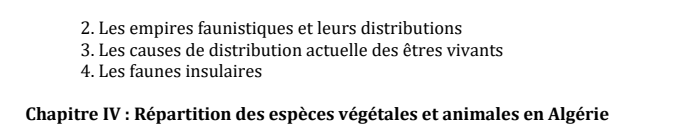 Références bibliographiques
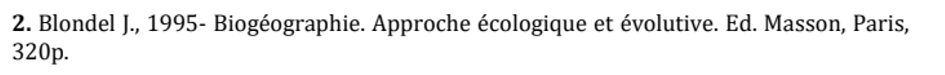 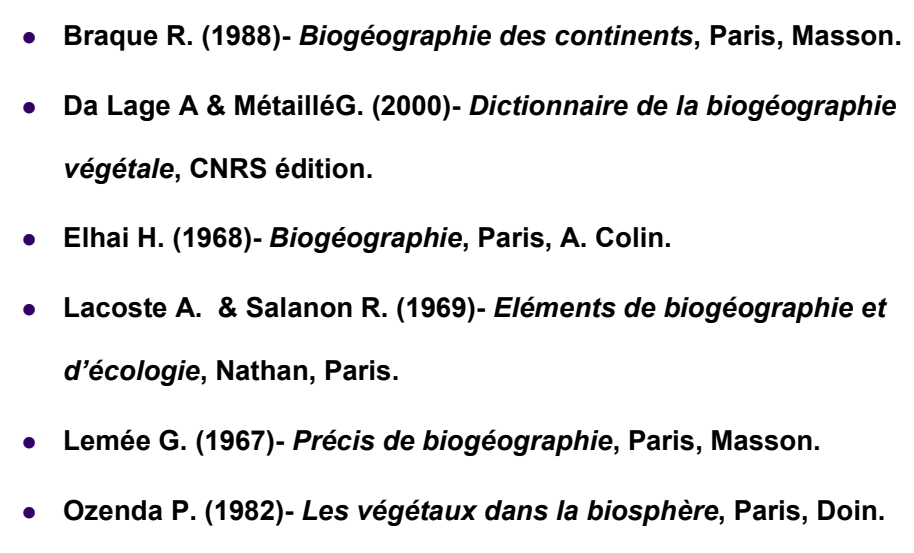 Evaluation
Contrôle continu
Micro interrogation : le même jour que l’examen
Fiches de lecture: étude d’ articles scientifiques
Devoirs: recherches bibliographiques
Sortie sur terrain: rapport de sortie
Examen
=
+
Moyenne générale
Moyenne du Contrôle continu
Examen